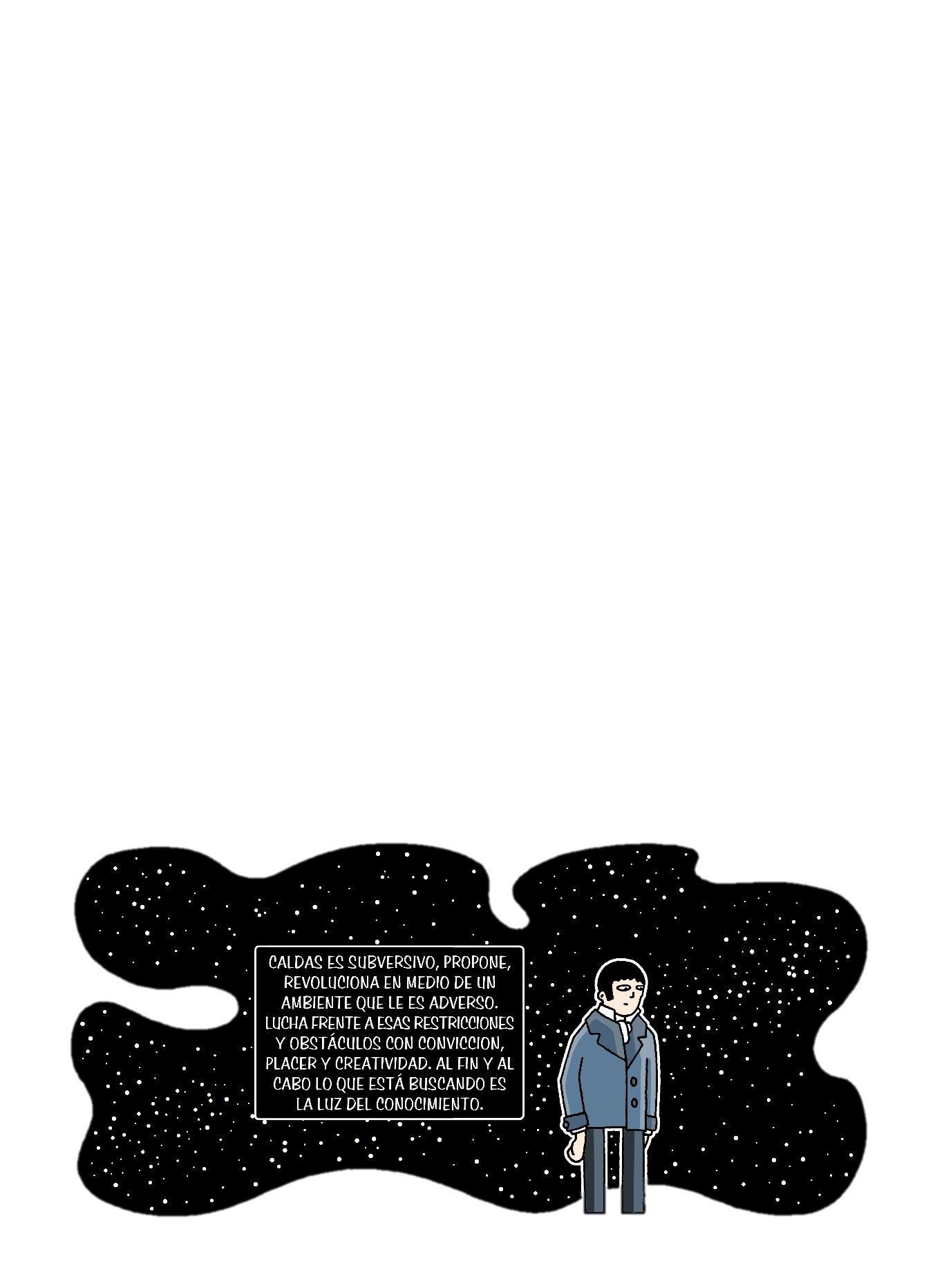 Francisco José de Caldas
Un camino a las estrellas
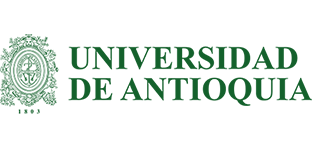 Francisco José de Caldas, un camino a las estrellas
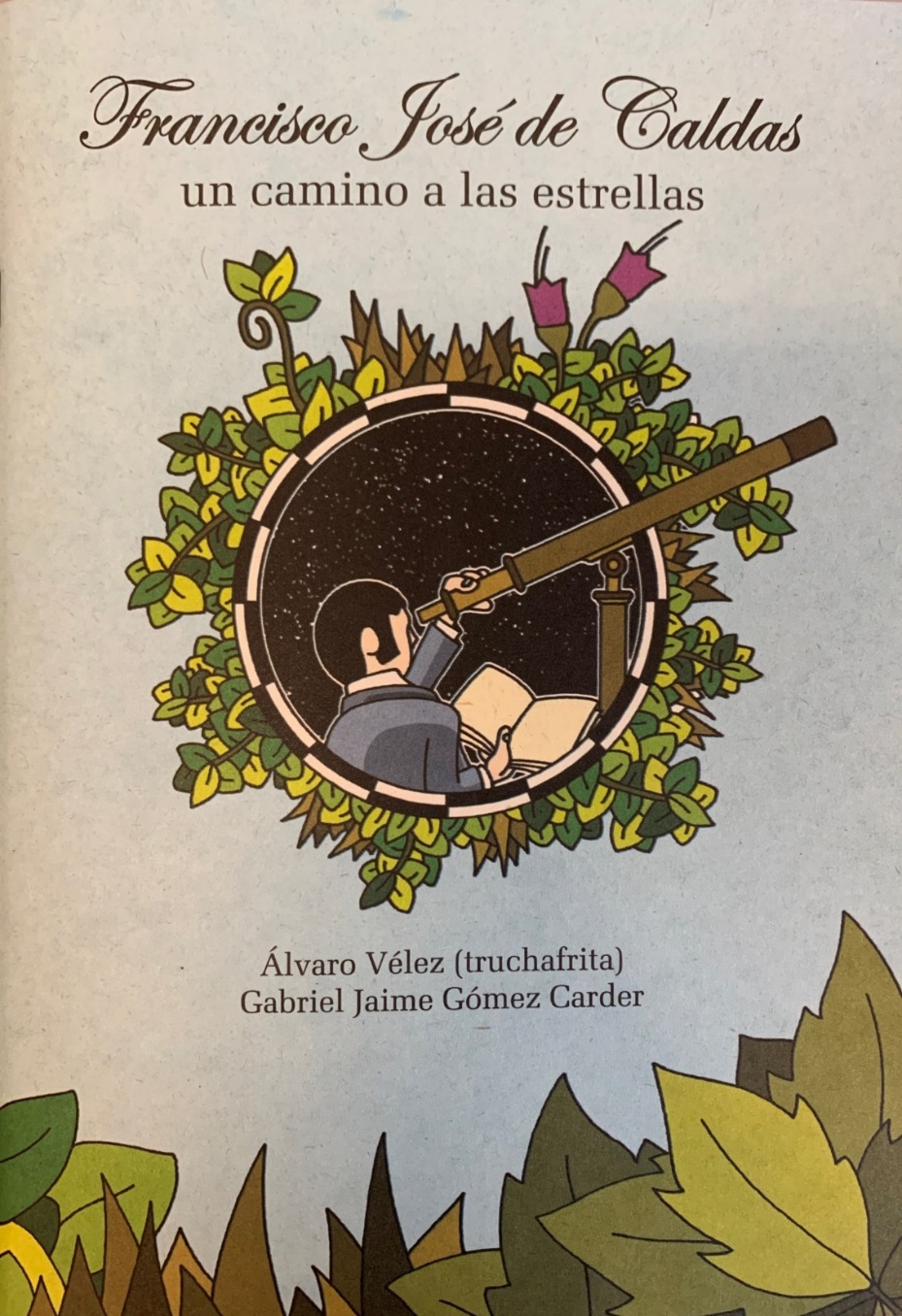 Participantes de la historieta:
Álvaro Vélez “Truchafrita”
Caricaturista
Gabriel Jaime Gómez
Asesoría en Historia
Darío Valencia
Asesoría Académica
Álvaro Gaviria
Director
Con el apoyo de la Facultad de Ingeniería de la UdeA, la Corporación Interuniversitaria de Servicios y la Academia Colombiana de Ciencias Exactas, Físicas y Naturales.
¿Qué impacto se pretende generar con la historieta?
Realizar apropiación social y divulgación  del conocimiento
Mostrar lo emocionante que puede ser la ciencia
Mostrarle a la sociedad nuevos referentes
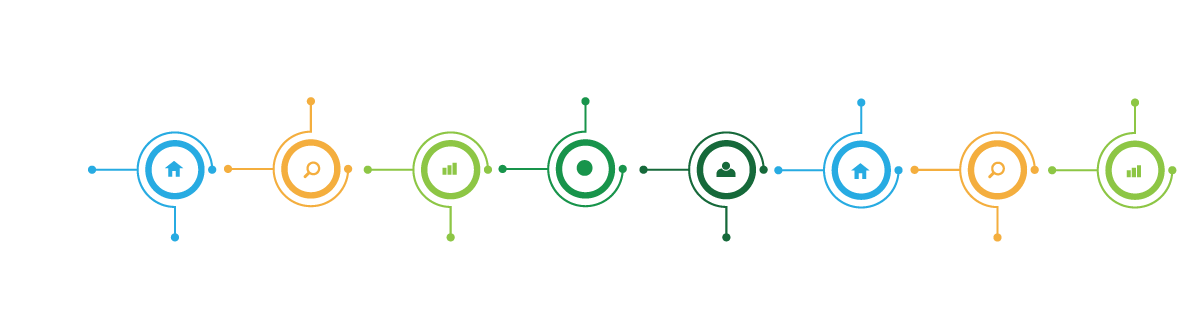 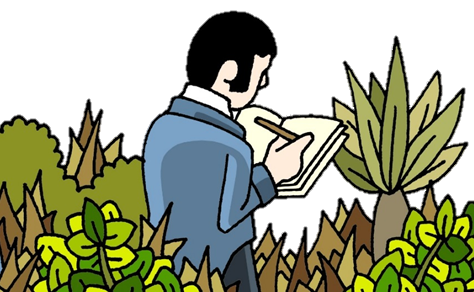 Estimular en la Universidad de Antioquia proyectos similares
Compartir de manera efectiva la historia de nuestros referentes a los jóvenes bachilleres
Apoyar la divulgación de la Ciencia, tecnología, e innovación
¿Qué impacto se pretende generar con la historieta?
Acercar la figura de Caldas a los niños y jóvenes que estudian en los colegios, para despertarles el interés de seguir el camino científico. 


Despertar en aquellos el amor por la observación, la investigación y la ciencia, con Caldas como ejemplo a imitar.
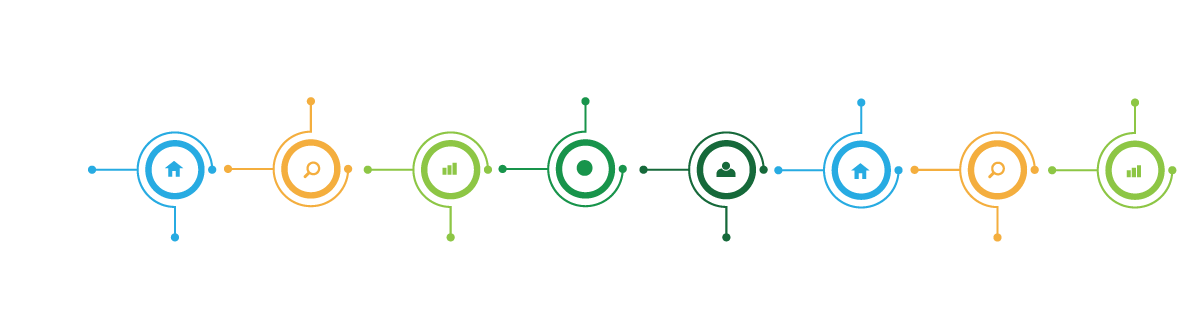 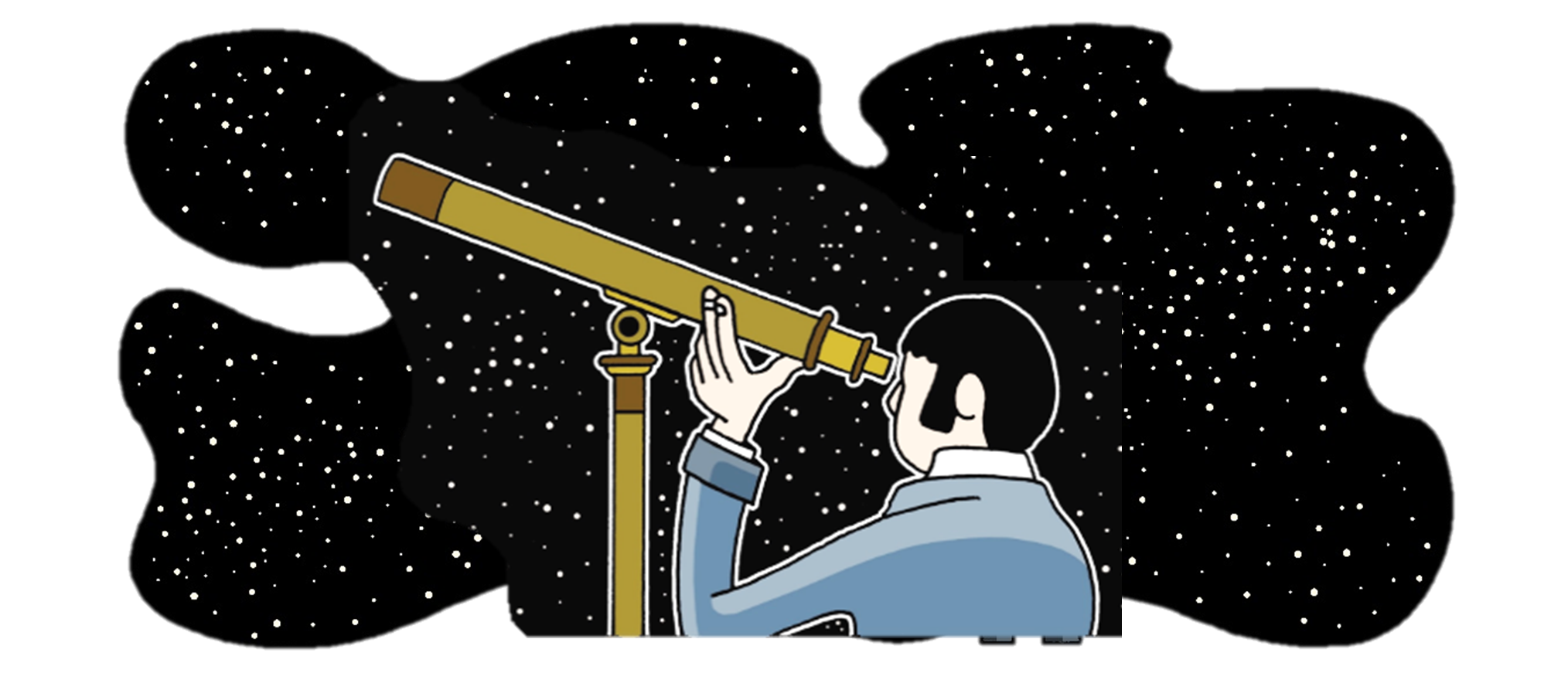 ¿Cómo divulgamos ciencia, tecnología e innovación en la UdeA?
Revistas y periódicos especializados en ciencia
Banco Universitario de Programas y Proyectos de Extensión – Buppe.
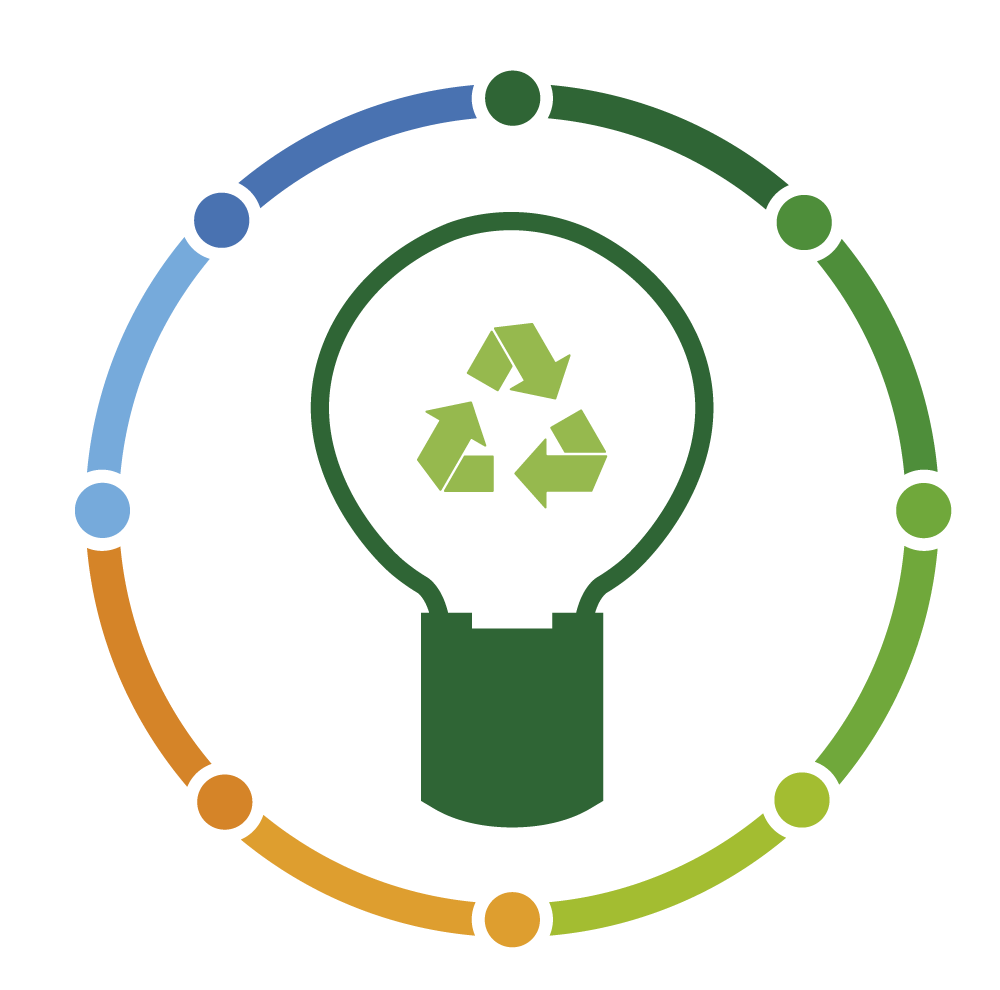 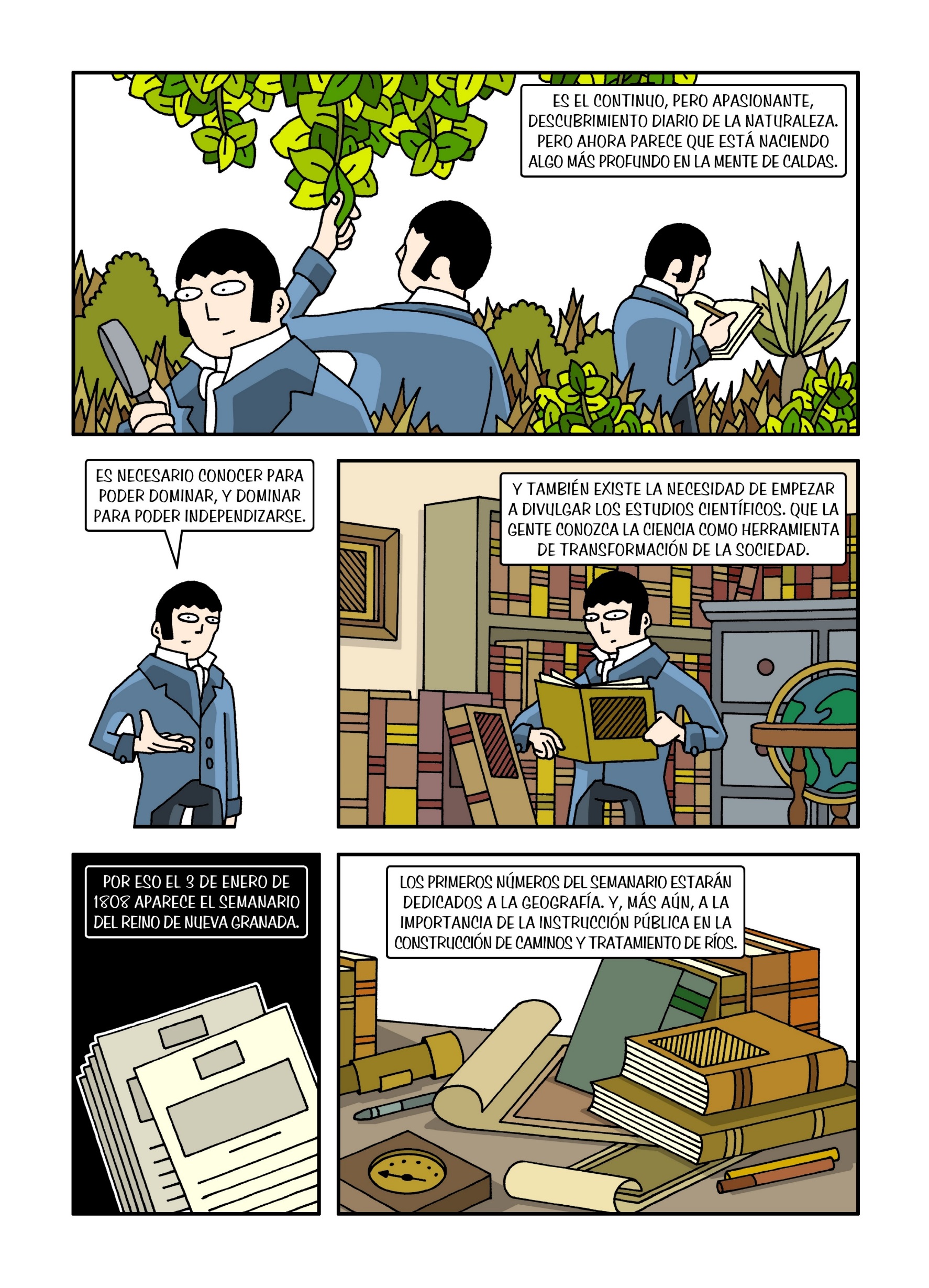 “Explora la UdeA” en alianza con el Parque Explora
Campamento emprendedor
Espacios de coworking
Semilleros de investigación y ciencia
Museo Universitario como espacio de divulgación
Programa radial El laboratorio e Historias de la ciencia
Programa de tv Propiedad Pública
Programa Jóvenes investigadores
Serie web Pregunta y verás
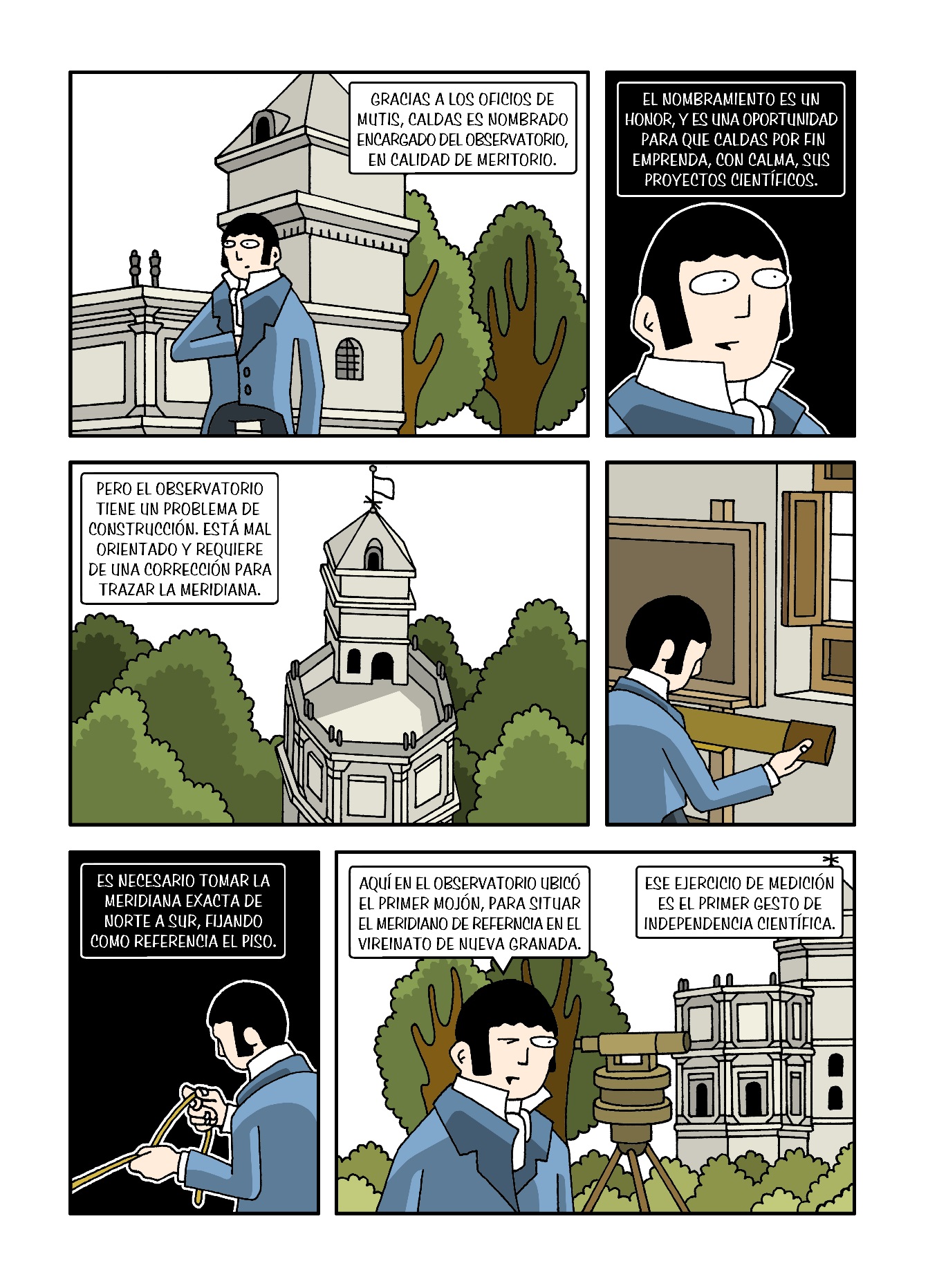 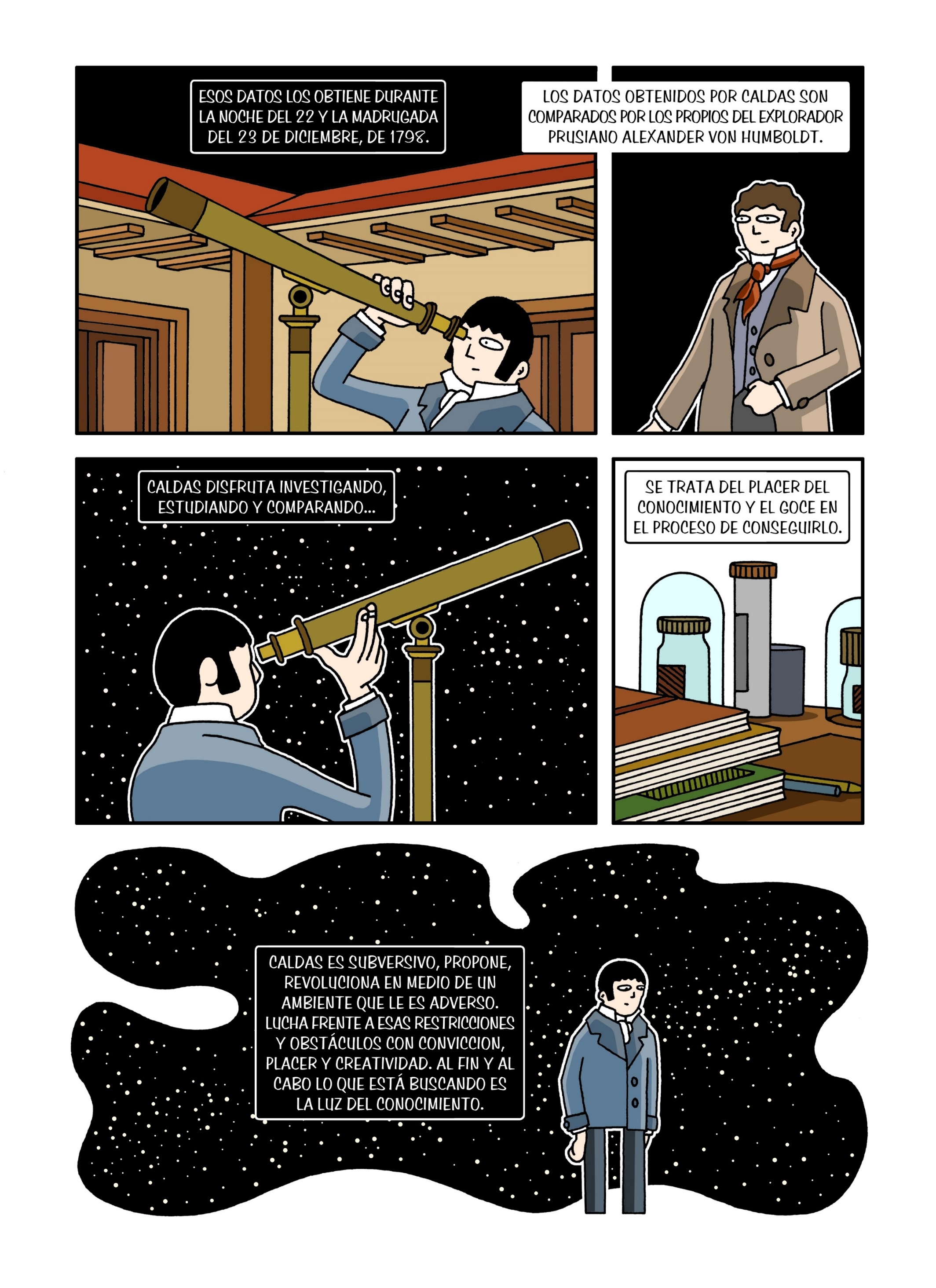 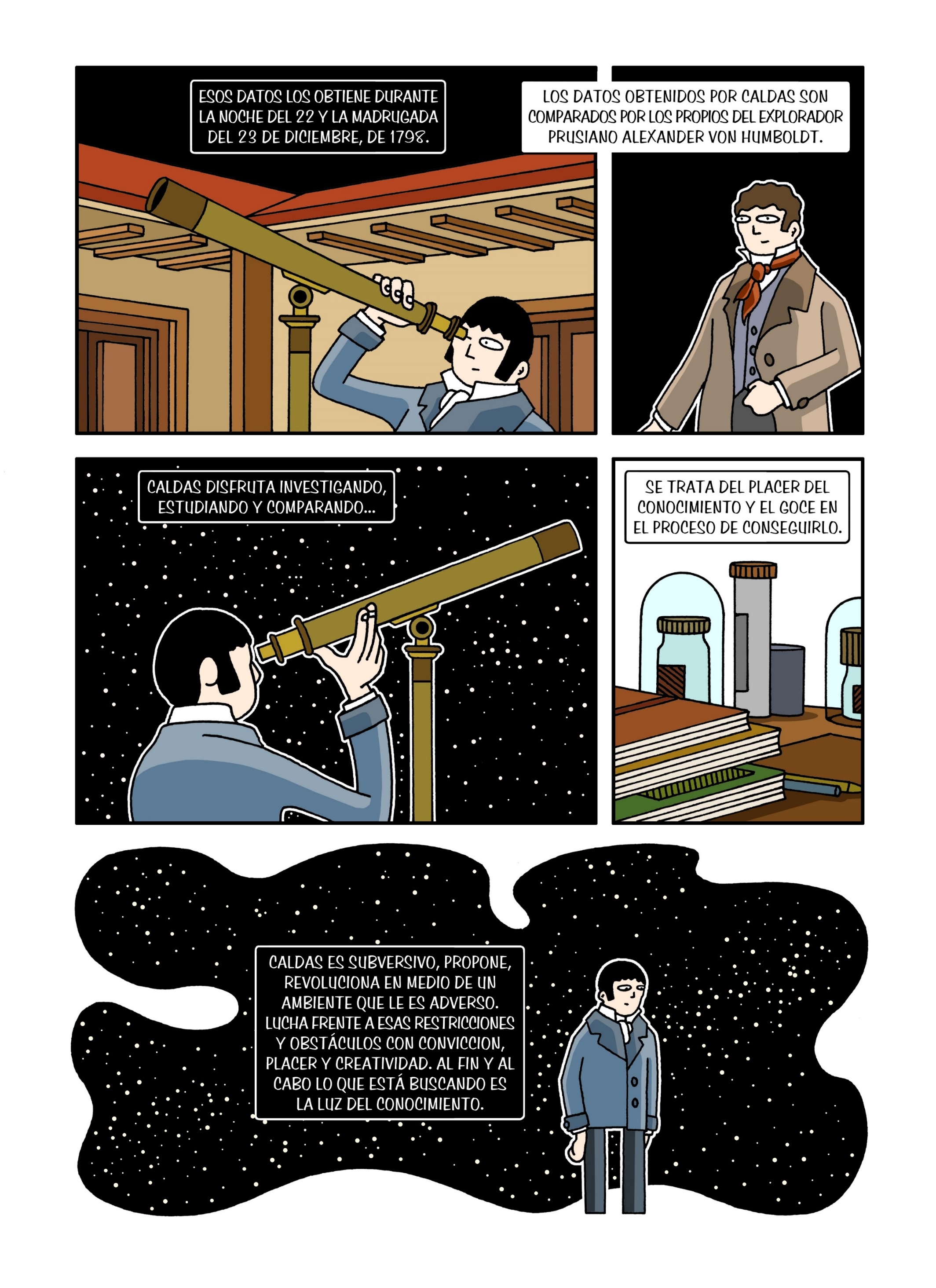 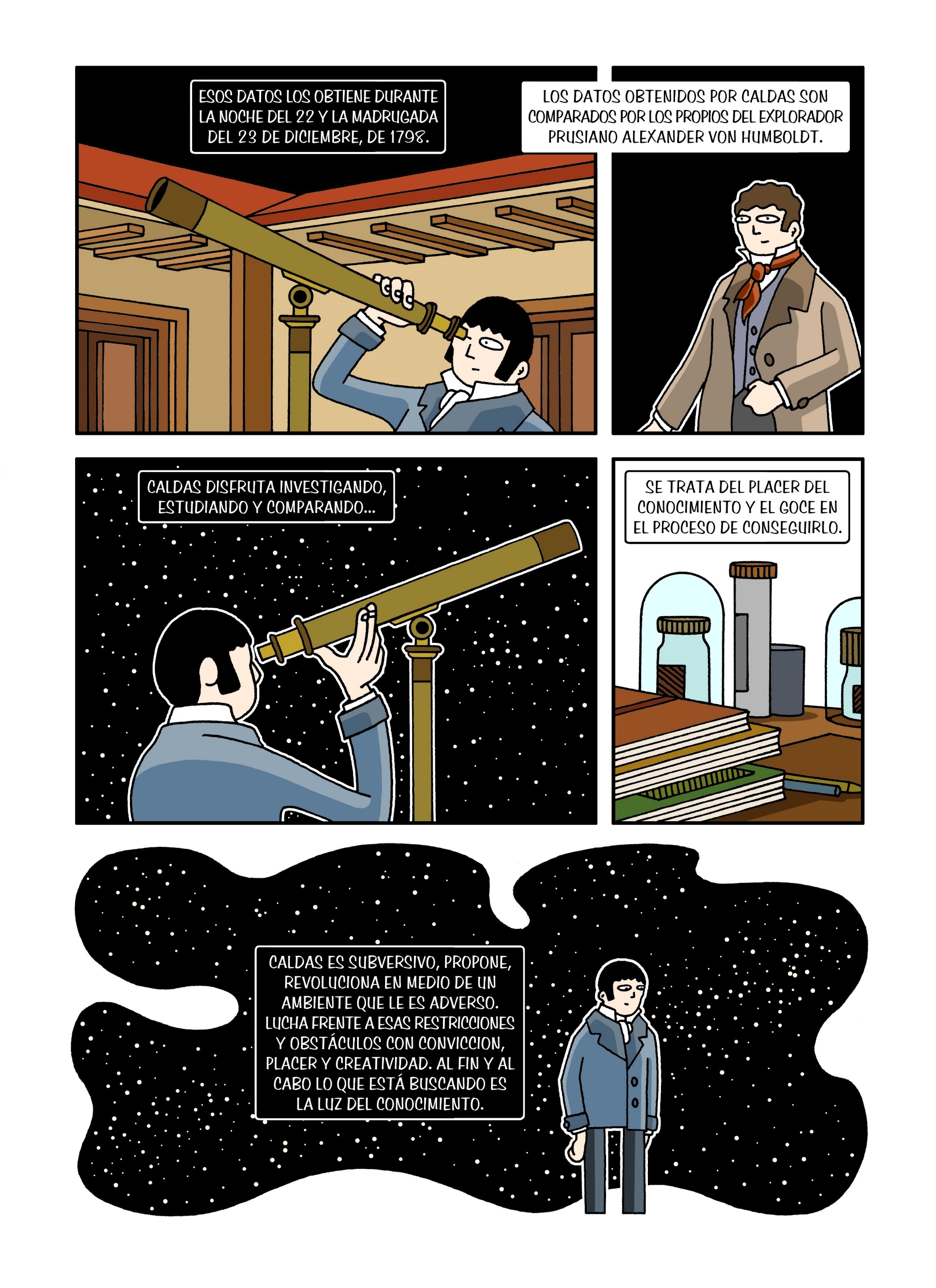 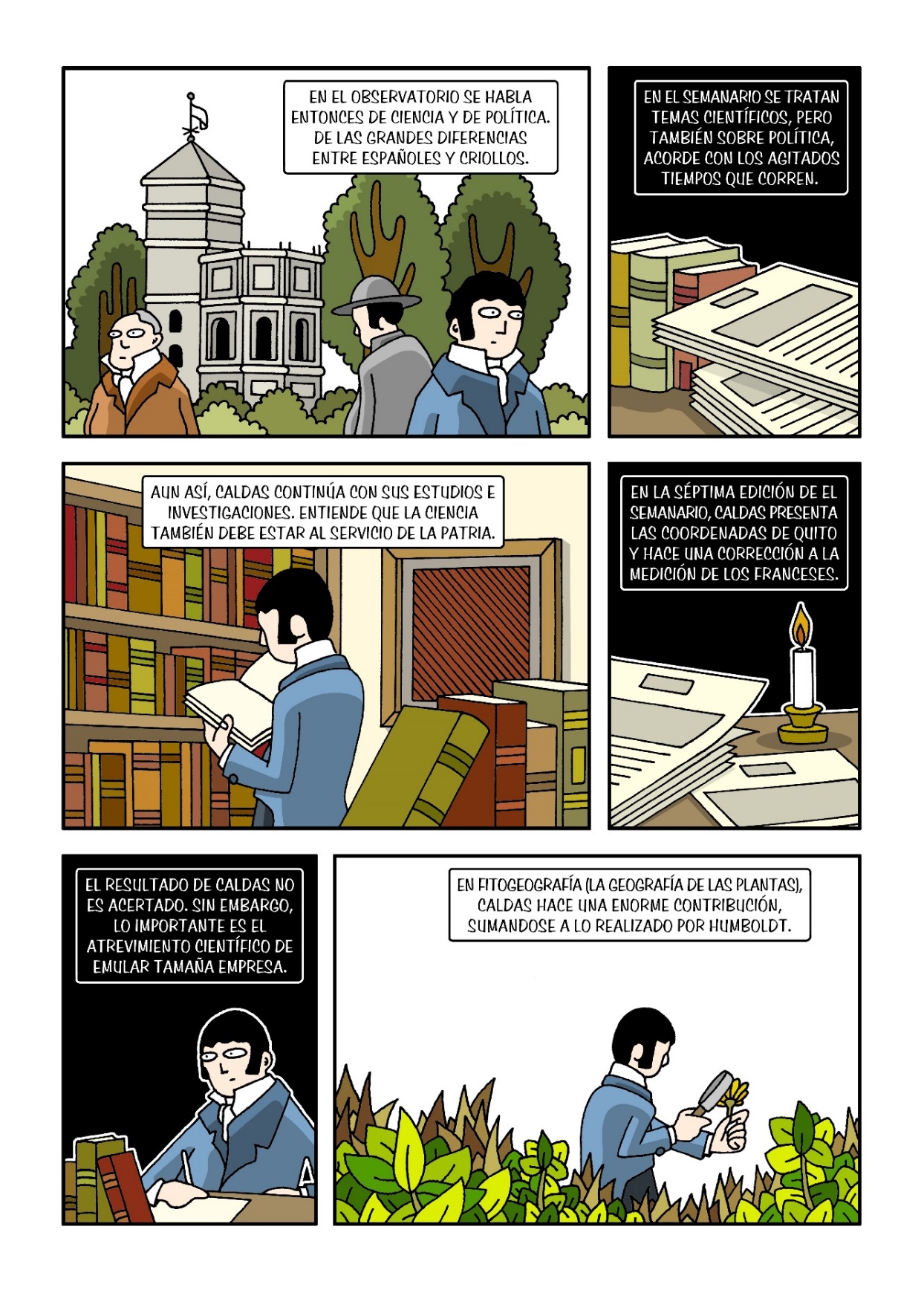 Francisco José de Caldas
Un camino a las estrellas
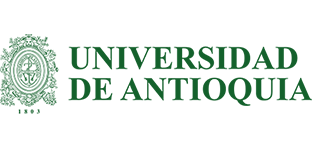